GynOp plattformsbyte till INCA
Infomöten 2025-01-10, 2025-01-142025-01-28 och 2025-01-31
GynOp plattformsbyte till INCA
Bakgrund och syfte 		
			Maud Ankardal registerhållare GynOp

Demo av Nya GynOp på INCA	
			Anneli Jördens  delregisteransvarig Intrauterin
Frågor och svar			
			Birgitta Renström Nationell koordinator GynOp
GynOp byter teknisk plattform
Prostata-
cancer
Bråck-
registret
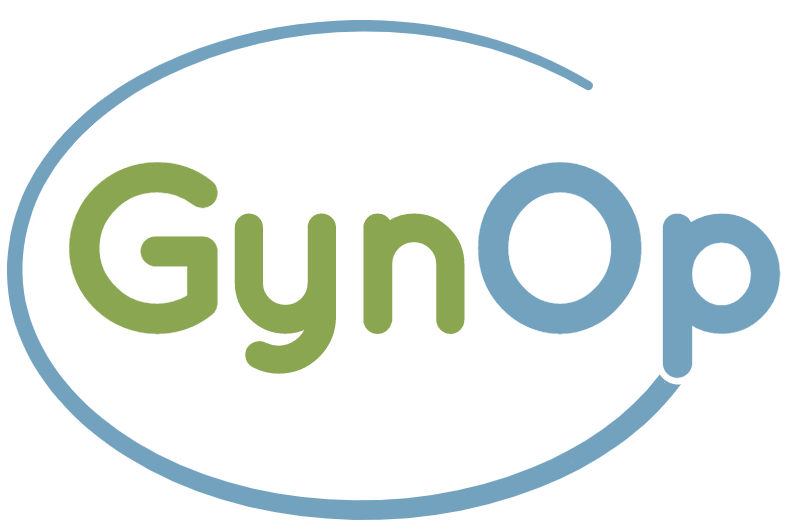 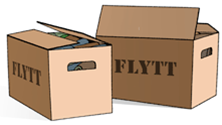 GynOp
Gyn-
cancer
Med flera
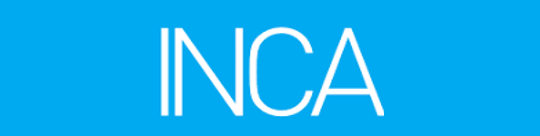 Intrauterin kirurgi – Release 2025
Resterande delregister 2025 - 2026
[Speaker Notes: * GynOp kommer under kommande år att flytta samtliga delregister till INCA. INCA är en teknisk plattform för kvalitetsregister främst inom cancerområdet, men huserar även andra nationella och regionala kvalitetsregister som Svenskt Bråckregister (Ljumskbråck samt bukväggsbråck), PsoReg (systembehandlingar av psoriasis-patienter), DBS (Deep Brain Stimulation) m.fl. (Gyncancerregistret ligger på INCA och en flytt för GynOp kommer innebära bättre samordningsmöjligheter mellan de två registren (ex canceranmälan).?) Även stroke registret gör byte till INCA
* Planen är att bygga upp och lansera ett delregister i taget på INCA, med Intrauterin kirurgi först ut under Q1 2025, efter det Rekonstruktiv bäckenbottenkirurgi.]
Bakgrund
1  Det fanns behov av att bygga om GynOp
	Har sedan starten 1996 haft ITS som leverantör av 	plattform med en viss uppdatering, men ändå föråldrat
	En plattformsleverantör till enbart ett register innebär 	stora kostnader och lite kraft vid behov av utveckling
2 Hänsyn till SKRs plattformsstrategi …..
Registerplattformsstrategi och genomförandeplan.pdf

Konsekvens:  En förstudie genomfördes inom GynOp under 				våren 2022
Förstudie GynOp plattformsstrategi.pdf
Fördelar med plattformsbyte
* En långsiktig, stabil och förvaltningsbar plattform.​
Kortare tid mellan beställning och leverans av utvecklingsärenden
Bättre möjlighet inför överföring från journal till register​

* Minskat personberoende i stödfunktioner kring registret​

* Minskade kostnader för drift och utveckling av registrets tekniska lösning
What’s in it for GynOp?
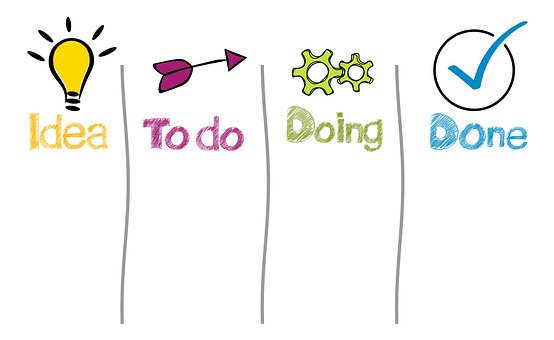 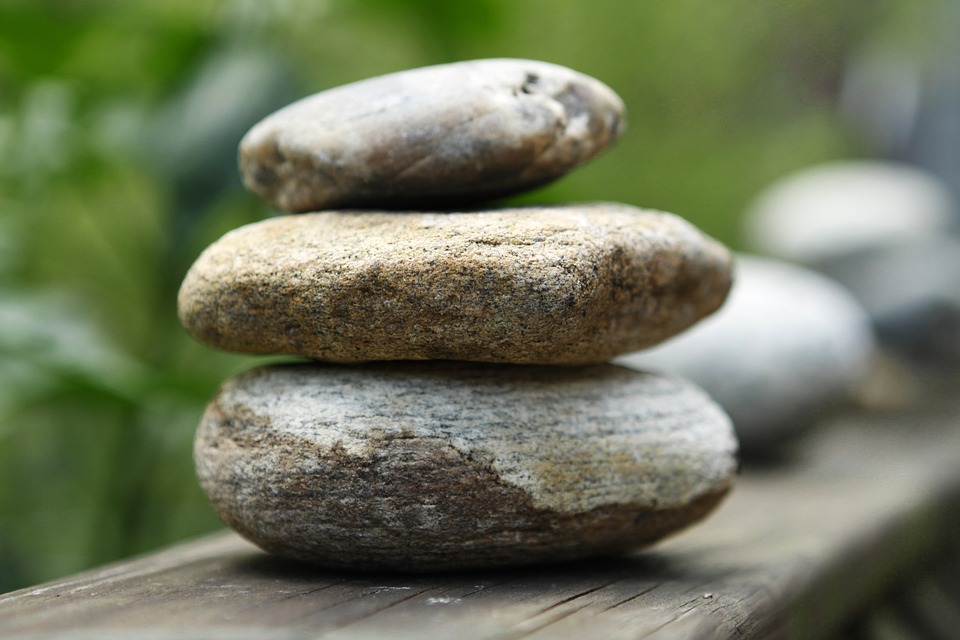 Stabilitet
Utvecklingsmöjlighet
Minskat personberoende
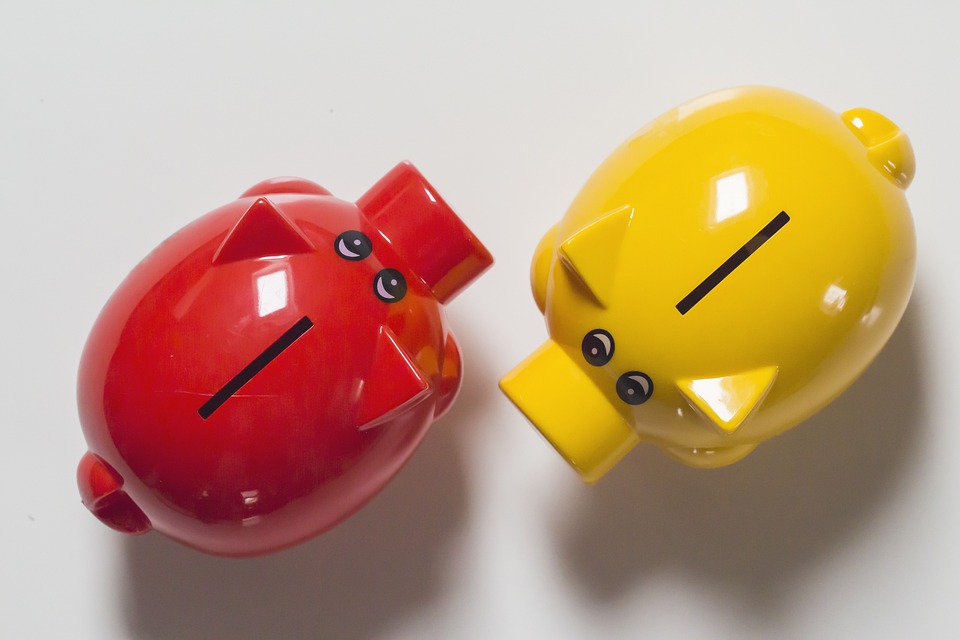 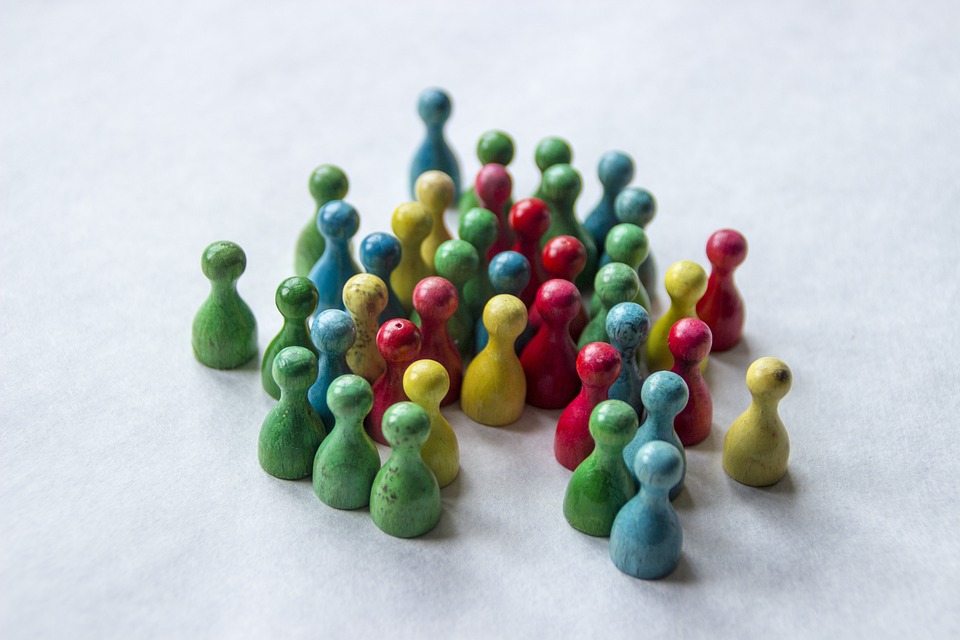 Lägre kostnad
[Speaker Notes: * En långsiktig, stabil och förvaltningsbar plattform.
* Kortare tid mellan beställning och leverans av utvecklingsärenden. Enklare journalfångst och koppling till Gyncancerregistret.
* Minskat personberoende i stödfunktioner kring registret.
* Minskade kostnader för drift och utveckling av registrets tekniska lösning.]
Beslut om byte av plattform från ITS till INCA
Fattades av en enhällig styrgrupp vid möte 2022-06-22. 
	Detta är protokollfört.

2022-06-22 styrgruppsmöte beslut om plattform.pdf
Förarbete Intrauterin kirurgi
Behovsanalys uppgradering inför plattformsbyte
Formulär och enkäter
Utdata presentation

Kravinsamling genom workshop med delregisteransvarig samt avstämning med styrgrupp samt ARG inom SFOG.

Behovs- och kravinsamling pågick under 2022 (ett antal månader) och har justerats vid behov.
Release med partiell överföring
Veckan innan Intrauterin öppnar för nyregistrering på INCA
Uttag och bearbetning av vårdtillfällen (VTF)/preop-enkätsvar med planerat op-datum efter driftstart (ej anamnes/status, op, utskrivning, PAD mm)
Inläsning av VTF/preop-enkätsvar till INCA
Intrauterin öppnar för registrering på INCA
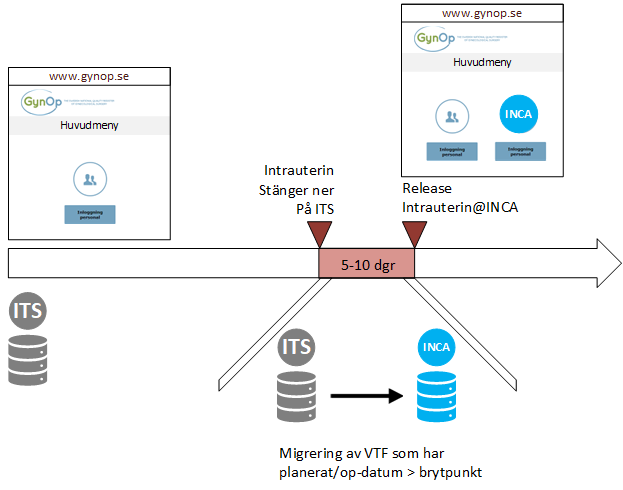 Veckan innan driftstart
Pilotklinik - Första delregistret Intrauterin kirurgi
Ersta Diakoni
		3 december 2024

Fungerat väl både med registrering och enkätutskick

En flik istället för tre (anamnes/status- operation – utskrivning) är uppskattat
Skarp release Första delregistret Intrauterin kirurgi
3 februari 2025

  10 000 operationer/år i detta delregister

   >50  kliniker
Planerad ”tågordning” Plattformsbyte till INCA
1 Intrauterin kirurgi 					2025
		med enkätutskickshanteringen		

	2 Rekonstruktiv bäckenbottenkirurgi		2025

	3 Inkontinenskirurgi					2025

	4 Bristning							2025-26

	5 Adnex och hysterektomi inkl endometrios	2026
Vad innebär det för mig?	 operatör
Under några år behöver man jobba i två parallella system 
	men varje patient är enbart med i ett system 

All intrauterin kirurgi registreras i Nya GynOpINCA från 25-02-03
Inloggning sker via länk på ”vanliga inloggningsrutan”
			via egen ”ruta” på hemsidan
Vad innebär det för mig?	sekreterare
Under några år behöver man jobba i två parallella system 
	men varje patient är enbart med i ett system 

Patienter som är upplagda för operation i Gamla GynOp men som opereras 25-02-03 eller senare kommer att migreras (centralt) till Nya GynOp INCA för fortsatt registrering och uppföljning i Nya GynOp INCA

Nya patienter för intrauterin kirurgi efter 25 02 03 ska läggas upp via inlogg INCA och få sin preoperativa enkät via GynOp-INCA samt följas upp via GynOp-INCA

Övriga delregister - precis som förut 
     liksom uppföljning av de pat som opererats intrauterint före 25 02 03
Vad innebär det för mig?	Gamla GynOp och Nya GynOpINCA
Alla operationer i Intrauterin kirurgi som utförs fr o m 25 02 03 	registreras i Nya GynOpINCA 
      följs upp 8v och 1år i Nya GynOpINCA

Alla operationer i Intrauterin kirurgi som utförts före 25 02 03   	registrerats i Gamla GynOp   
           följs upp 8v och 1 år i Gamla GynOp

Alla operationer i övriga delregister ska 
	registrerats i Gamla GynOp 
	följs upp 8v och 1 år i Gamla GynOp

Under några år behöver man jobba i två parallella system 
	men varje patient är enbart med i ett system
Vid frågor Kolla på webhjälpen - Vanliga frågorKontakta kansliet
gynopregistret@regionvasterbotten.se
Tack!